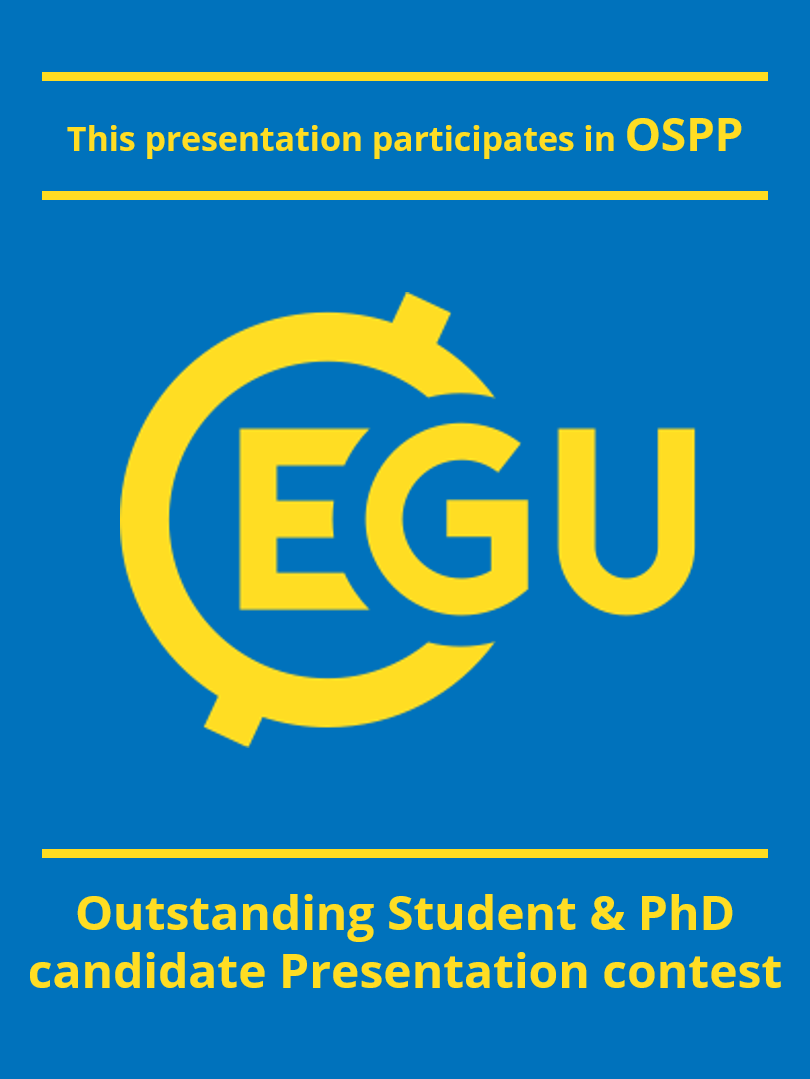 Evolution of Turbulent Energy Dissipation at Quasi-perpendicular Fast Interplanetary Shocks: The thickness of shock transition region
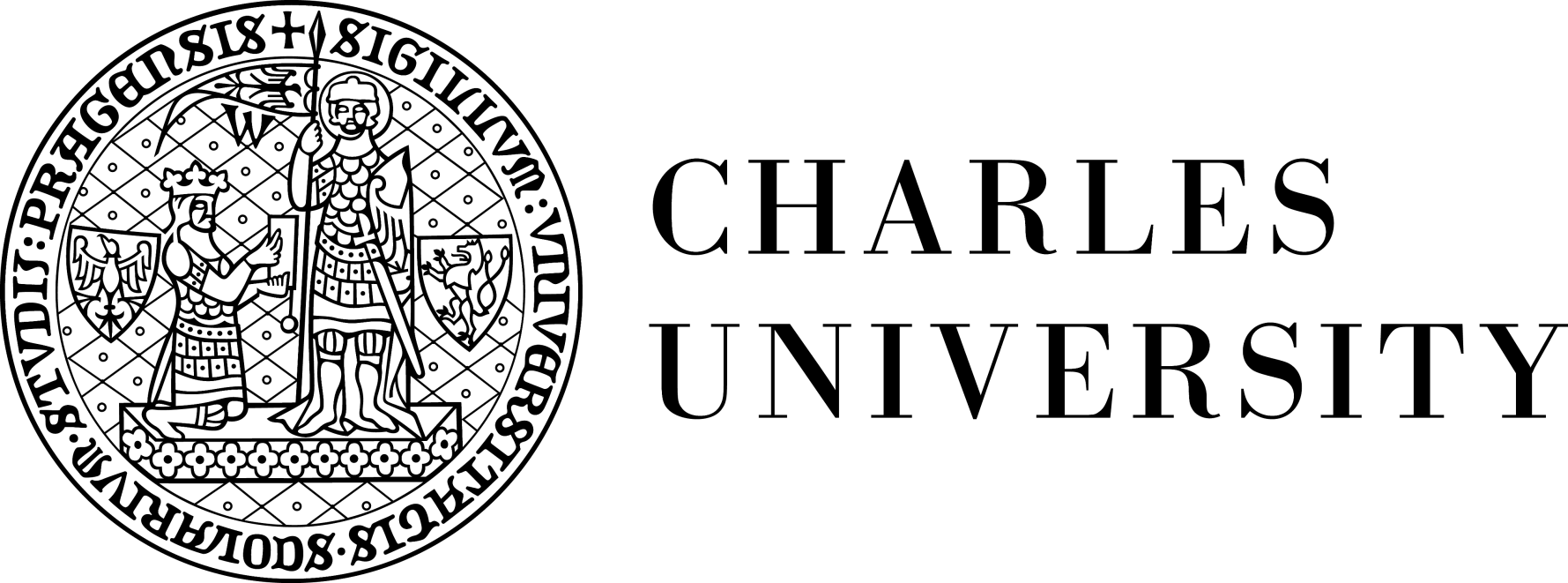 X4.160
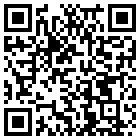 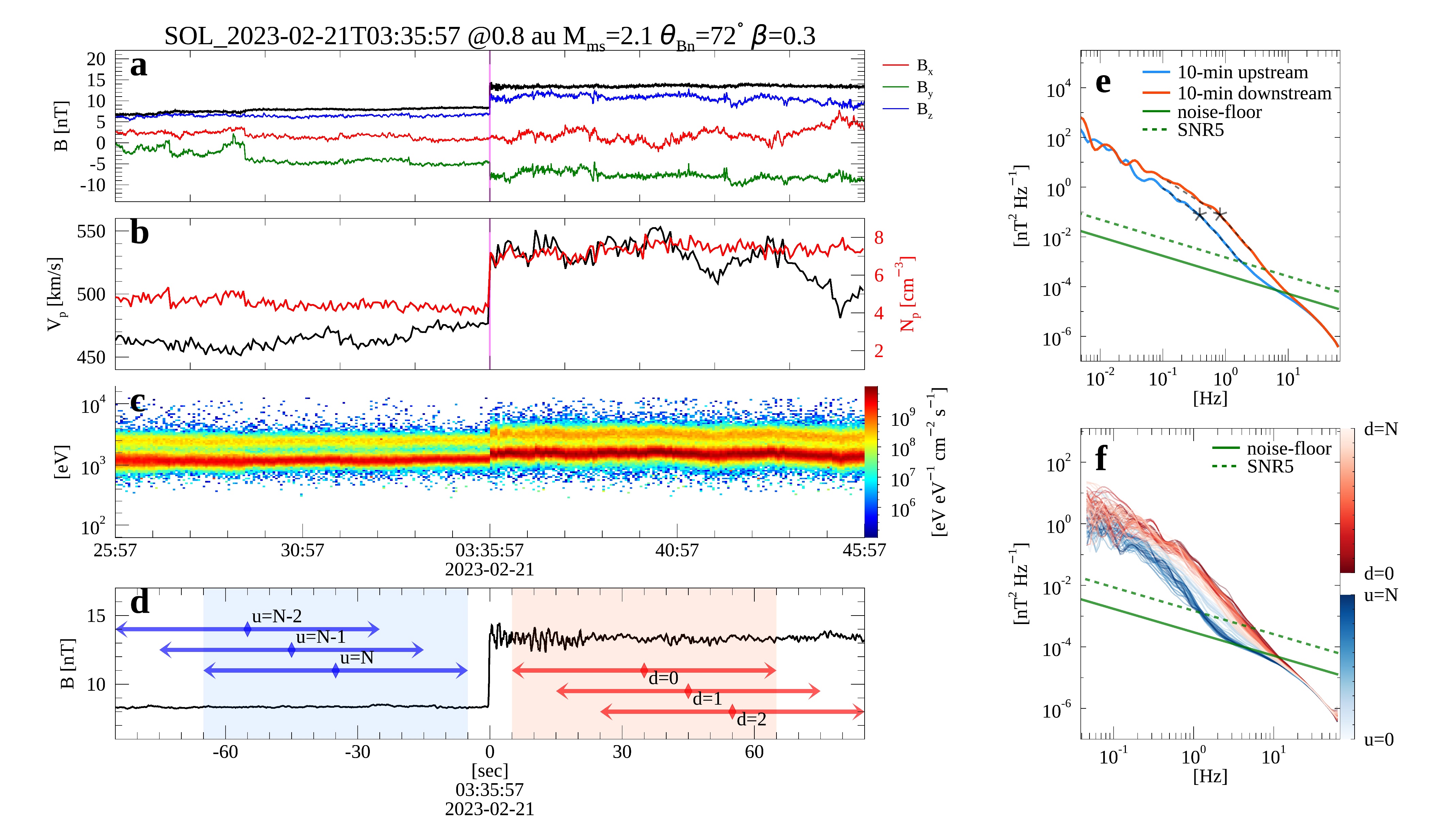 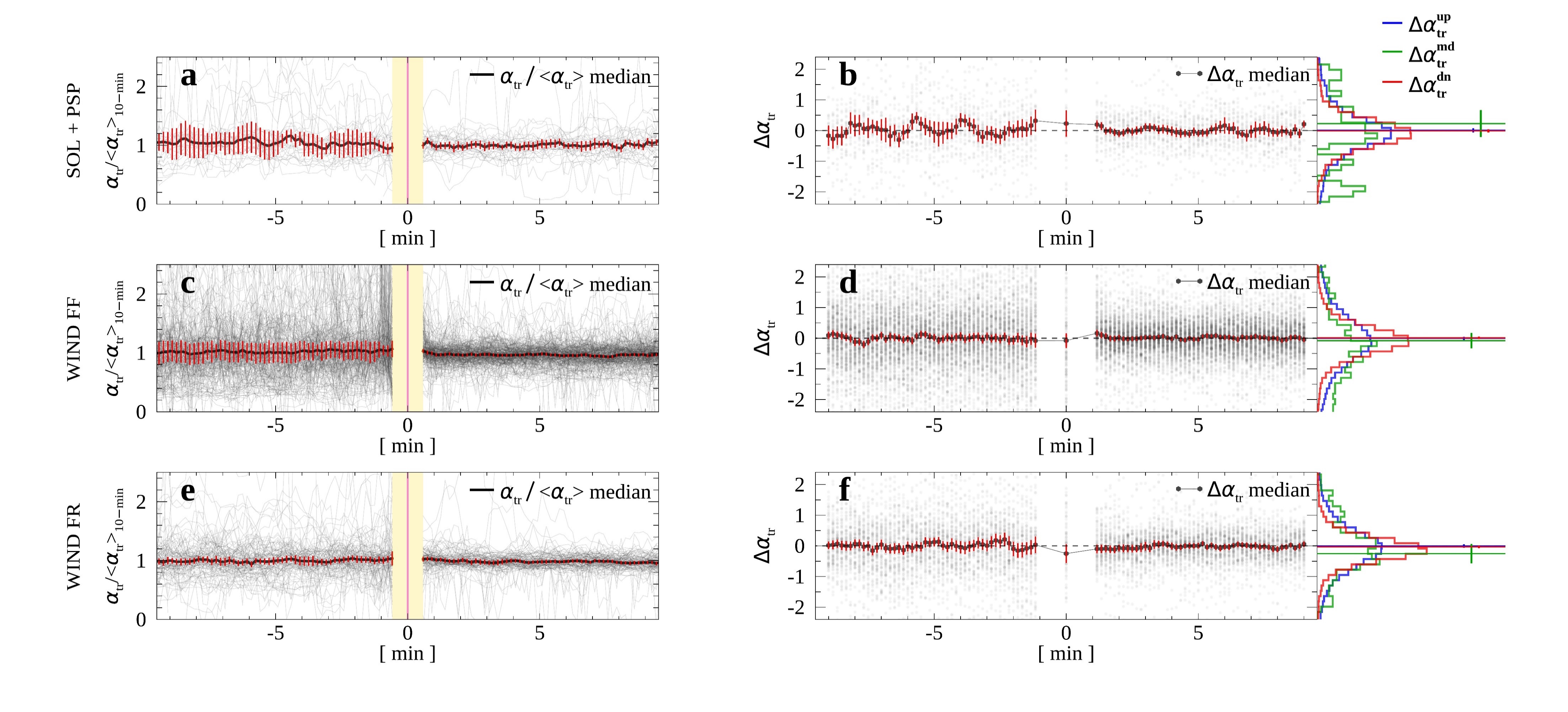 Aims
How thin shock is?
Transition times scale of the magnetic field fluctuation dissipation near IP shock 
Systematic difference between FF and FR shocks
Dependence of shock properties on heliocentric distance
Figure 3. Example of the plasma quantities evolution via IP shock measured by Solar Orbiter. (a) magnetic field, (b) bulk speed and density, (c) proton energy flux. (d) shows example computation intervals. Magnetic field spectra of up- and downstream estimated in 10-min interval are shown in (e) and spectra estimated within the sliding windows are shown in (f).
Figure 1. Example of the plasma quantities evolution via IP shock measured by Solar Orbiter. (a) magnetic field, (b) bulk speed and density, (c) proton energy flux. (d) shows example computation intervals. Magnetic field spectra of up- and downstream estimated in 10-min interval are shown in (e) and spectra estimated within the sliding windows are shown in (f).
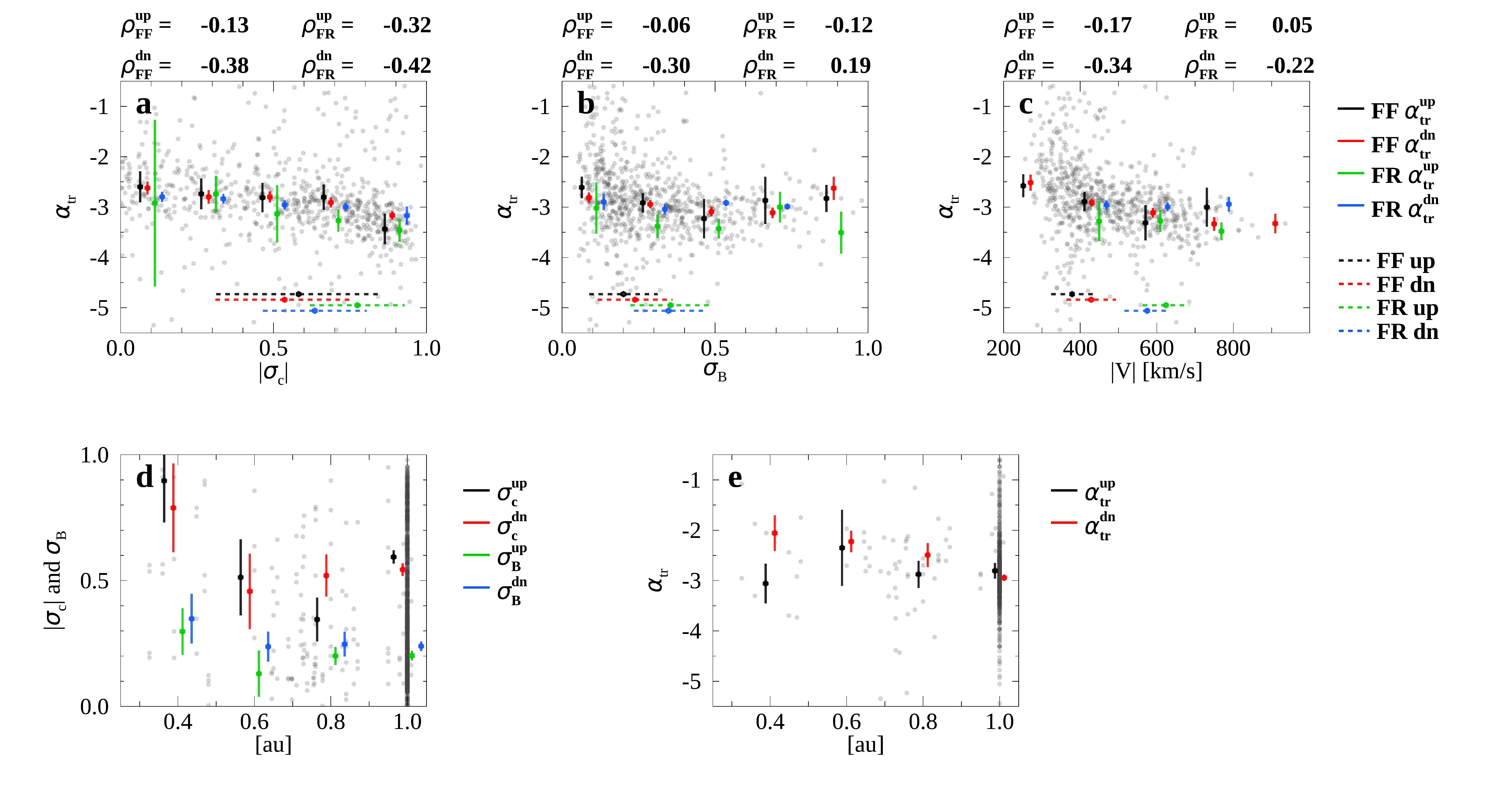 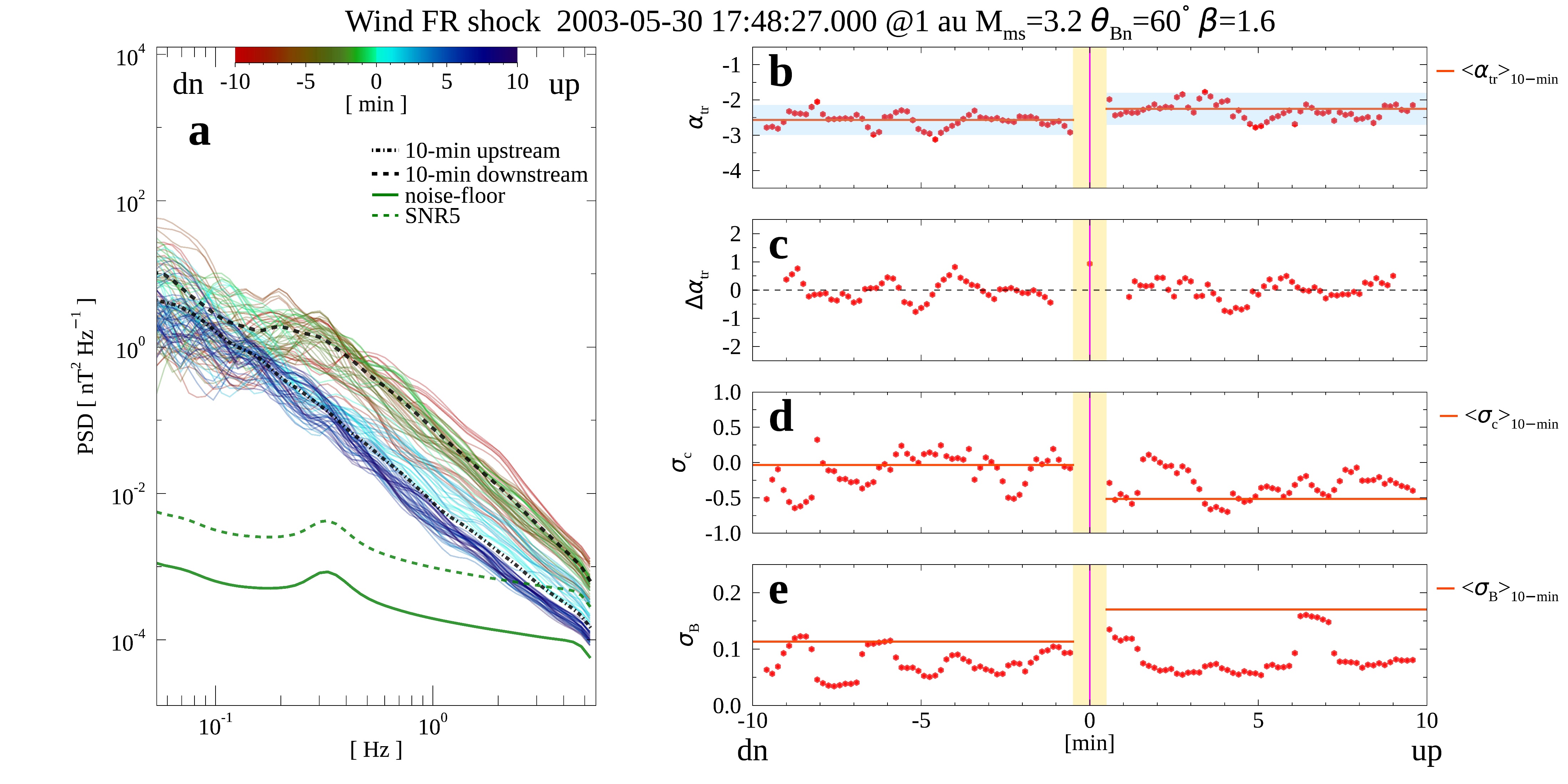 References.
Park, B. et al. 2023, The Astrophysical Journal Letters, 954, L51.
Torrence, C., & Compo, G. P. 1998, Bulletin of the American Meteorological Society, 79, 61.
Acknowledgement.
The present work is supported by the Czech Science Foundation under contract 23-06401S and the Charles University Grant Agency under contract 280423. The authors thank all PSP, SOL, and Wind teams for the magnetic field and plasma data.
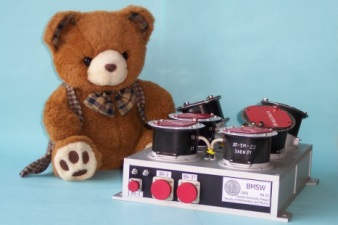